Методика подготовки к ОГЭ по информатике и ИКТ
Кошельникова Елена Викторовна
Учитель физики и информатики МБОУ СОШ №1 с. Левокумского Левокумского района Ставропольского края
Этапы подготовки к ГИА
Подготовительный этап. Анализ документов ФИПИ, рабочих программ, содержания учебников за курс основной школы. 
Отработка методов  и приемов решения заданий ОГЭ 
Диагностическая работа
Сравнительный  анализ документов ФИПИ и рабочих программ
Сравнительный  анализ документов ФИПИ и рабочих программ
Сравнительный  анализ документов ФИПИ и рабочих программ
Сравнительный  анализ документов ФИПИ и рабочих программ
1   2    3   4   5   6   7   8    9   10 
11 12 13 14 15 16 17 18 19 20
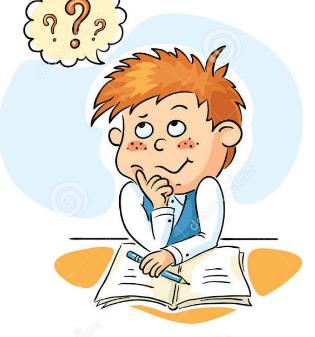 1   2    3   4   5   6   7   8    9   10 
11 12 13 14 15 16 17 18 19 20
5 класс
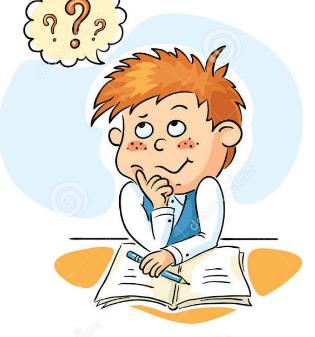 1   2    3   4   5   6   7   8    9   10 
11 12 13 14 15 16 17 18 19 20
5 класс
6 класс
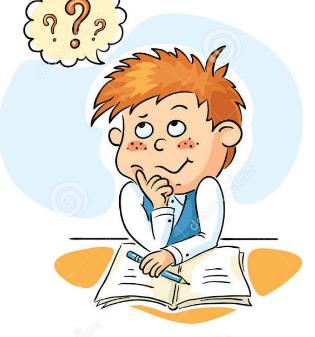 1   2    3   4   5   6   7   8    9   10 
11 12 13 14 15 16 17 18 19 20
5 класс
6 класс
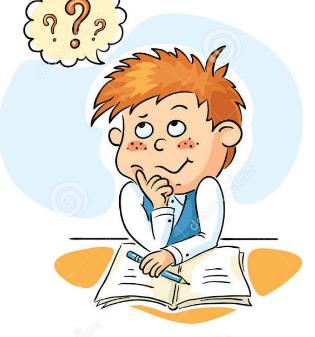 7 класс
1   2    3   4   5   6   7   8    9   10 
11 12 13 14 15 16 17 18 19 20
5 класс
6 класс
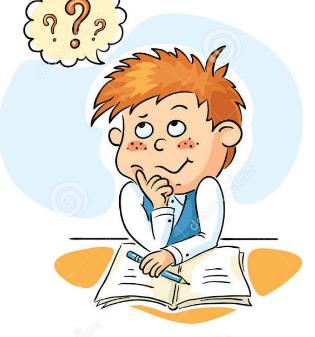 7 класс
8 класс
Задание 1
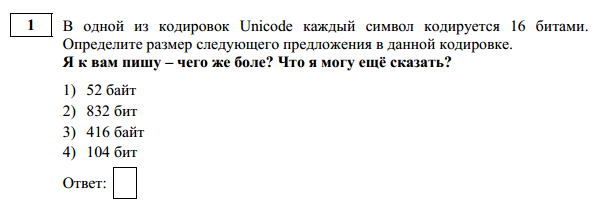 Задание 1
Перспективная модель
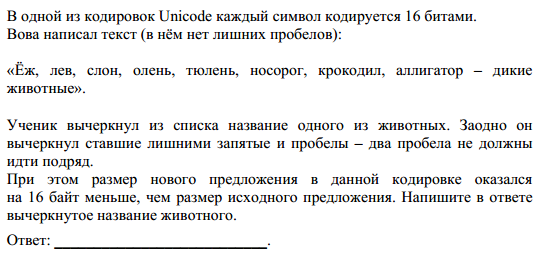 Задание 2
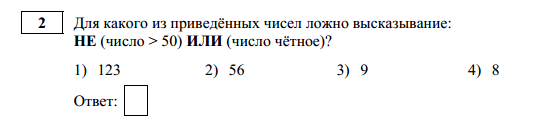 Выделить простые высказывания: А – число >50, В - число четное; 
записать логическое выражение( НЕ А или В); 
составить таблицу истинности для данного выражения
Задание 2
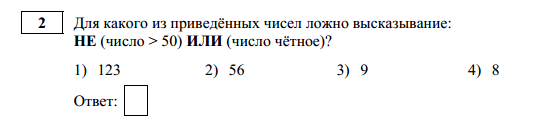 Перефразировать высказывание в соответствии с законами логики: Число <50 или четное
Задание 2
Перспективная модель
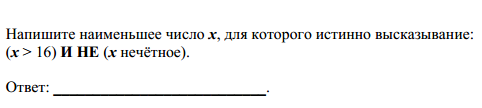 Задание 3
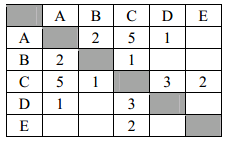 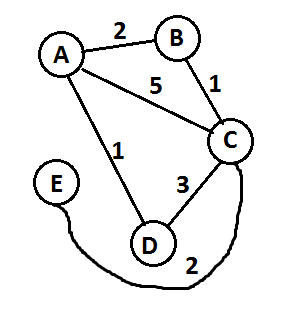 Возможные пути: 
АВСЕ        2+1+2=5
АСЕ 	5+2=7
АDСE	1+3+2=6
Задание 3
Перспективная модель
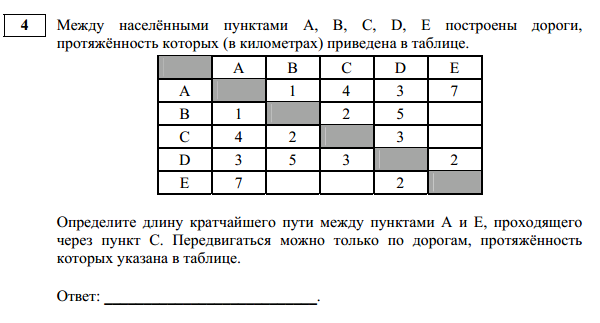 Задание 4
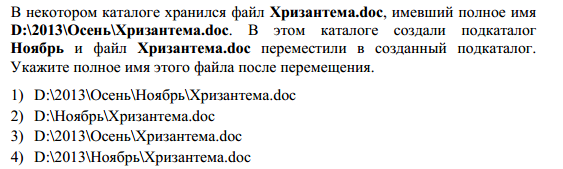 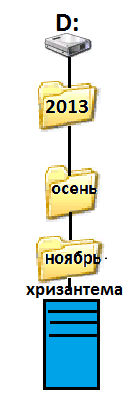 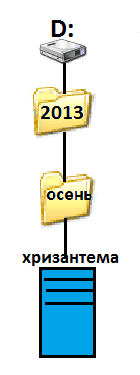 Задание 5
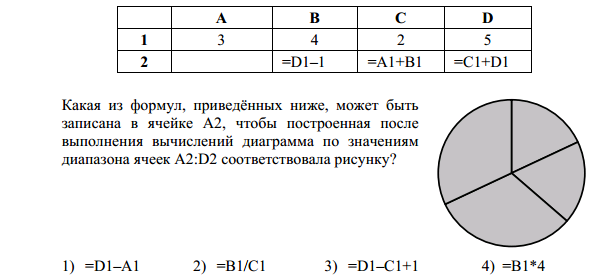 4
7
7
В перспективной модели в практической части предлагается задание на построение круговой диаграммы
Задание 6
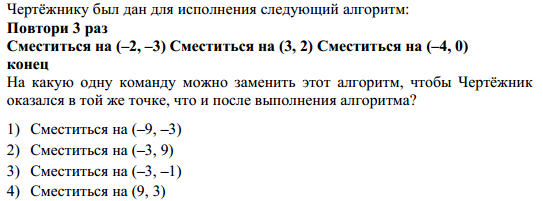 За 1 цикл:				За 3 цикла
Смещение по Х: -2+3-4=-3		Смещение по Х: (-2+3-4)*3=-9
Смещение по У: -3+2+0=-1		Смещение по У: (-3+2+0)*3=-3

Следовательно, чтобы вернуться обратно, необходимо выполнить команду: Сместиться на (9,3)
Задание 7
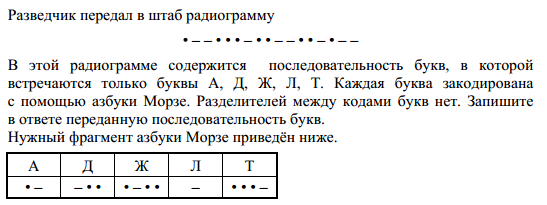 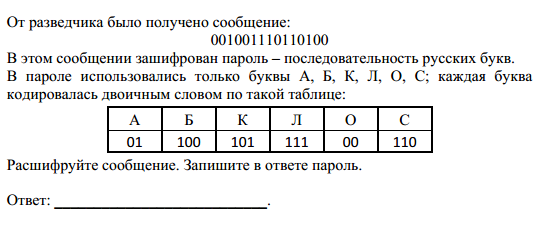 Перспективная модель
Задание 8
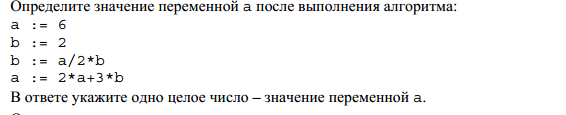 Задание 9
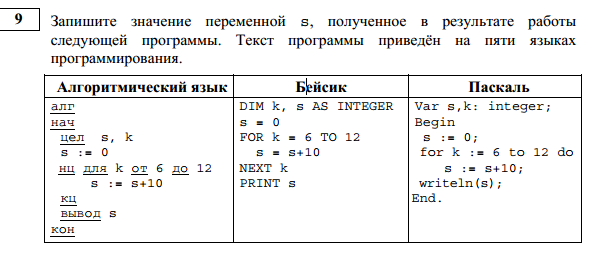 Задание 9
Перспективная модель
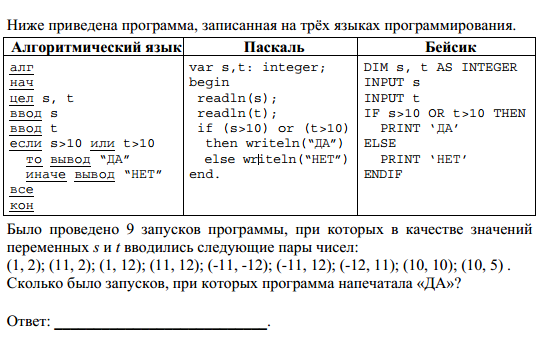 Задание 10
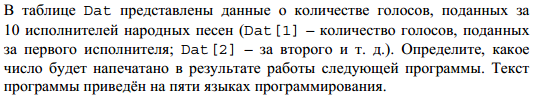 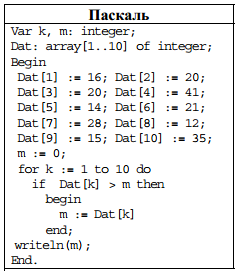 Задание10
Перспективная модель
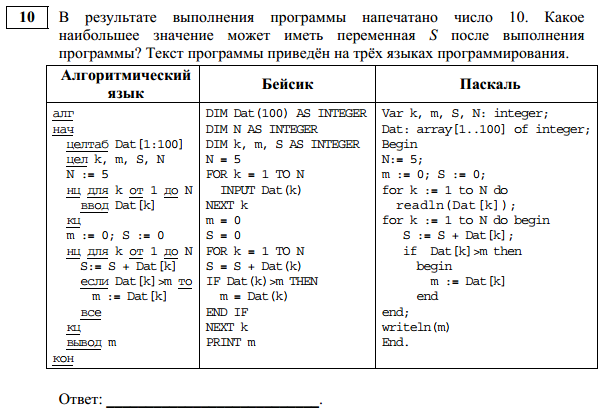 Задание 11
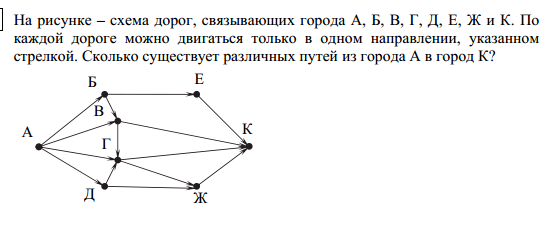 А=1
Б=А (Число дорог приходящих в данный пункт)=1
В=А+Б=1+1=2
Г= А+В+Д=1+2+1=4
Д=А=1
Е=Б=1
Ж=Г+Д=4+1=5
К=Е+В+Г+Ж=1+2+4+5=12
Ответ: 12.
Задание 11
Перспективная модель
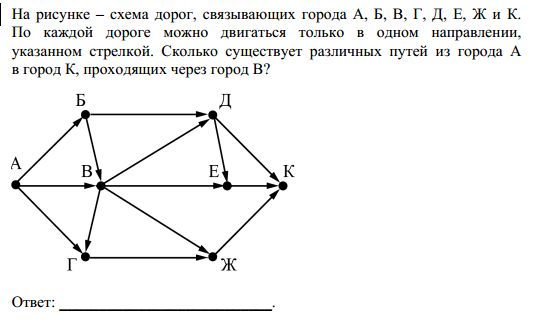 Задание 12
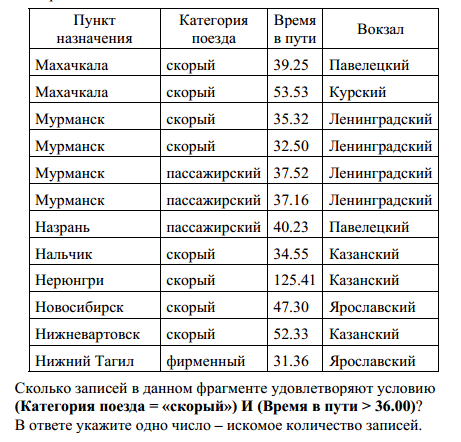 Задание 13
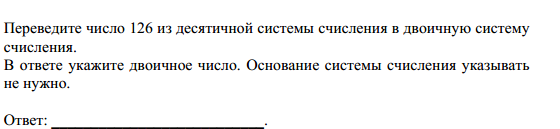 Задание 14
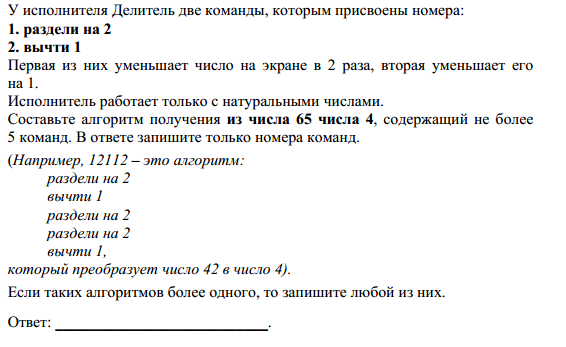 Задание 14
Перспективная модель
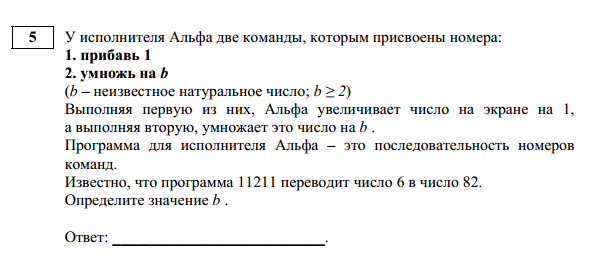 Задание 15
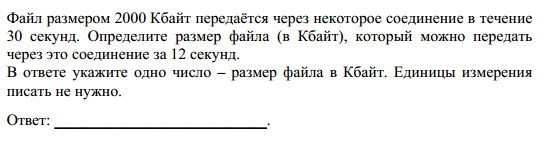 Задание 16
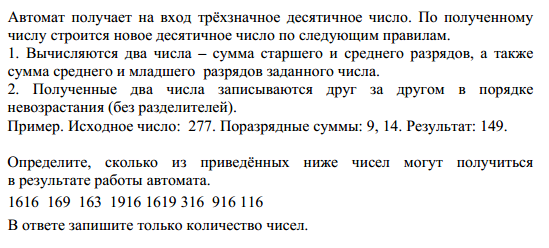 Задание 16
Сложить 1-ю и 2-ю цифру. Можем получить число от 1 до 18 (Это 1-е ограничение)
Сложить 2-ю и 3-ю цифры. Можем получить число от 0 до 18 (Это 2-е ограничение)
Невозрастание.(12 12 – можно, 12 13 – нельзя, 13 12 – можно.)
Рассматриваем каждое из чисел.
-  1616 
-  169
-  163
-  1916
-  1619 
-  316
-  916
-  116
Задание 17
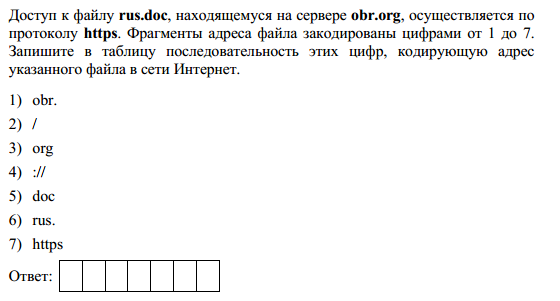 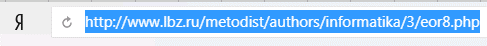 Задание 17
Перспективная модель
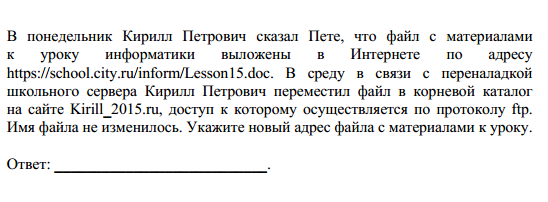 Задание 18
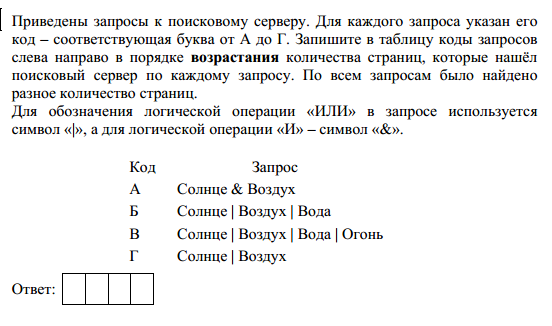 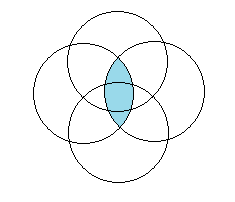 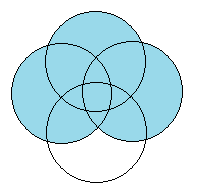 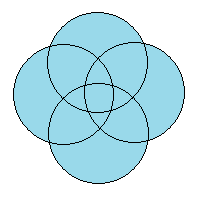 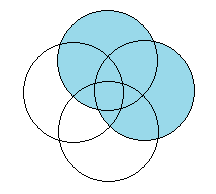 Задание 18
Перспективная модель
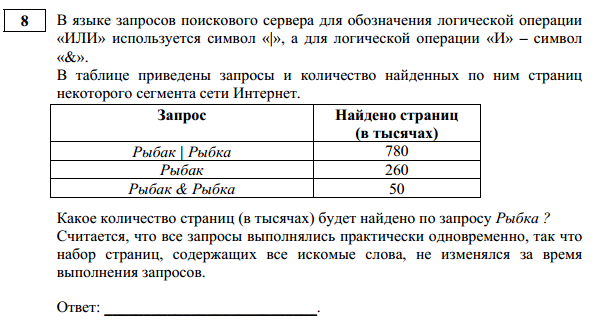 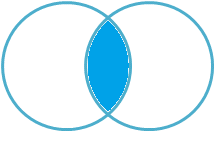